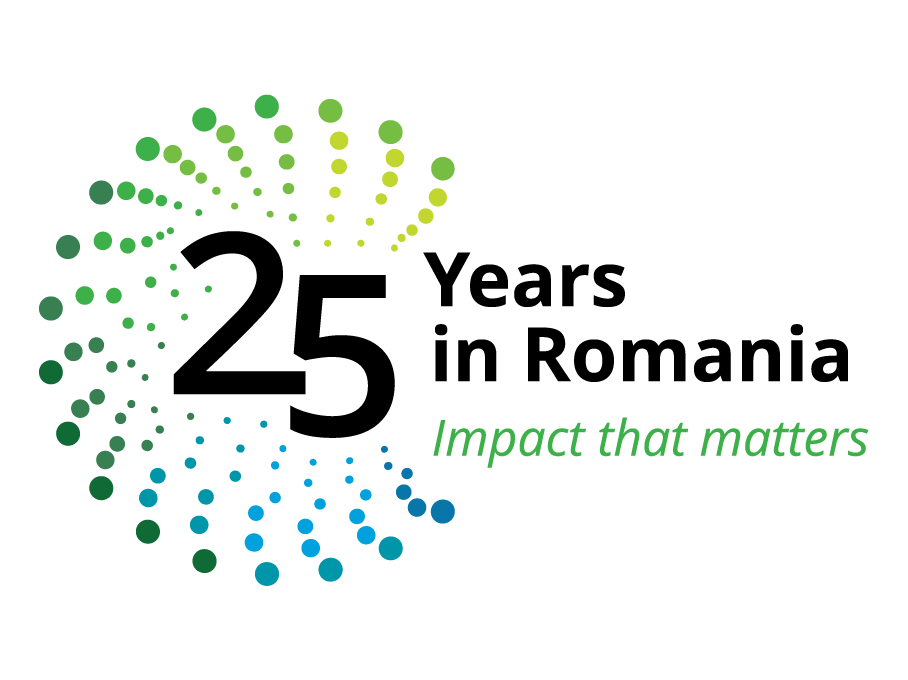 Impozitarea sectorului upstream de petrol și gaze
Dan Bădin
5 mai 2017
Studiu Deloitte: O imagine de ansamblu asupra redevențelor și impozitelor similare în sectorul upstream de petrol și gaze din Europa
Studiu Deloitte: O imagine de ansamblu asupra redevențelor și impozitelor similare în sectorul upstream de petrol și gaze din Europa
Condiții de piață (scădere prețuri, scădere producție)
Nivelul de impozitare efectivă – România / Europa
Studiu Deloitte: O imagine de ansamblu asupra redevențelor și impozitelor similare în sectorul upstream de petrol și gaze din Europa
Nivelul de impozitare pentru activitatea upstream de gaze naturale > petrol
!Impozitul de 60% aplicat la veniturile suplimentare rezultate din de-reglementarea prețurilor la gazele naturale
2015
Modificări legislative
Modificări legislative
Aprilie 2017 – menținere impozit asupra veniturilor suplimentare obținute ca urmare a dereglementării prețurilor, prin modificarea modalității de calcul
Mai 2017 - Dezbatere pentru creșterea și permanentizarea impozitului suplimentar – Comisia pentru Industrii și Servicii
August 2017 – Proiect MFP pentru impozitarea profiturilor obținute din extracția resurselor naturale din România







! Stabilitate, predictibilitate, transparență, consultare
80%
Prețuri > 90 / 85 lei/ MWh
70%
60%
Numele Deloitte se refera la organizatia Deloitte Touche Tohmatsu Limited, o companie cu raspundere limitata din Marea Britanie, la firmele membre ale acesteia, in cadrul careia fiecare firma membra este o persoana juridica independenta. Pentru o descriere amanuntita a structurii legale a Deloitte Touche Tohmatsu Limited si a firmelor membre, va rugam sa accesati www.deloitte.com/ro/despre.
Deloitte furnizeaza servicii clientilor din sectorul public si privat in urmatoarele domenii profesionale - audit, taxe, consultanta, consultanta financiara – deservind numeroase industrii. Prin intermediul retelei sale globale de firme membre, care activeaza in peste 150 de tari, Deloitte pune la dispozitia clientilor sai resursele internationale precum si priceperea locala pentru a-i ajuta sa exceleze indiferent de locul in care acestia isi desfasoara activitatea. Obiectivul celor 225 000 de profesionisti din Deloitte este acela de a crea un impact vizibil in societate.
© 2017 Deloitte Romania